Establishing and development of Quality Assurance Centers at Azerbaijan Universities - EQAC586351-EPP-1-2017-1-AZ-EPPKA2-CBHE-JPTrainings
2019Baku
Donatas Bertašius
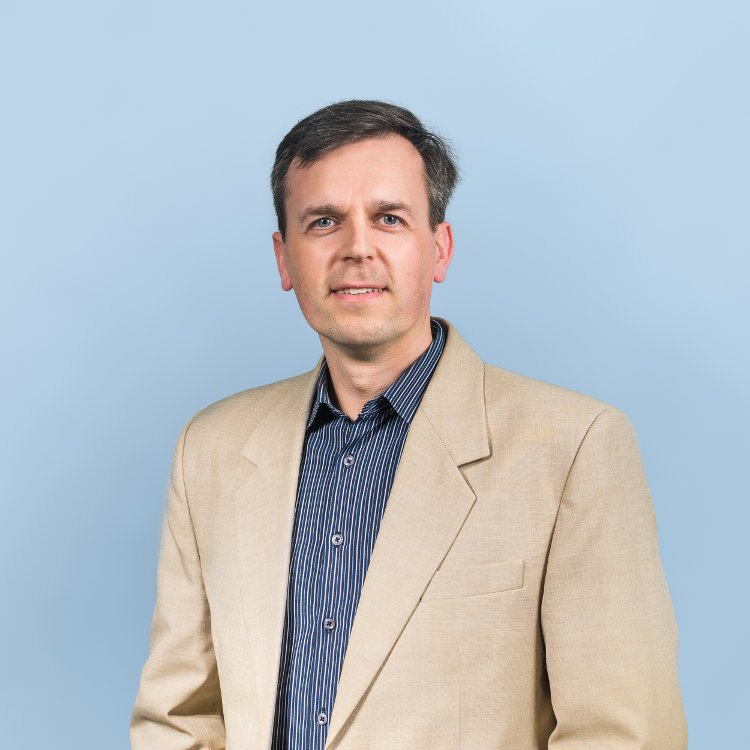 19+ years of experience in consulting and training private and public sector organizations
Auditor of Quality Management Systems (IRCA registered held by BVQI)
EQUASS Auditor (The Awarding Committee of the European Quality in Social Services)
Project Manager (Qualified PRINCE2® Practitioner)
Everything we know about reality begins and ends with experience…
Albert Einstein
The program of training/workshop
Homework presentation and evaluation
(Design and approval of programs STANDARD; On-going monitoring and periodic review of programmes STANDARD; QMC activity management processes)
QPR process modeling for: 
Student-centered learning, teaching and assessment STANDARD; 
Student admission, progression, recognition and certification STANDARD;
Teaching staff STANDARD
QPR metrix for: 
Design and approval of programs STANDARD;
On-going monitoring and periodic review of programmes STANDARD;
QMC activity management processes.
Student-centered learning, teaching and assessment STANDARD; 
Student admission, progression, recognition and certification STANDARD;
Teaching staff STANDARD
Quality policy
ESG Internal quality assurance 
1.1 Policy for quality assurance 
STANDARD
Institutions should have a policy for quality assurance that is made public and forms part of their strategic management. 
Internal stakeholders should develop and implement this policy through appropriate structures and processes, while involving external stakeholders.
Guidelines
It supports the development of quality culture in which all internal stakeholders assume responsibility for quality and engage in quality assurance at all levels of the institution. In order to facilitate this, the policy has a formal status and is publicly available. Important:
to maintain relationship between research - learning – teaching. 
to take account of both the national context in which the institution operates, the institutional context and its strategic approach.
Policy supports:
the organization of the quality assurance system;
all departments, schools, faculties and other organizational units as well as those of institutional leadership, individual staff members and students to take on their responsibilities in quality assurance;
academic integrity and freedom and is vigilant against academic fraud;
guarding against intolerance of any kind or discrimination against the students or staff;
the involvement of external stakeholders in quality assurance.
the quality assurance policy also covers any elements of an institution’s activities that are subcontracted to or carried out by other parties.
ESG Internal quality assurance 1.2. Design and approval of programs STANDARD:
Institutions should have processes for the design and approval of their programs. 
The programs should be designed so that they meet the objectives set for them, including the intended learning outcomes. 
The qualification resulting from a programmed should be clearly specified and communicated, and refer to the correct level of the national qualifications framework for higher education and, consequently, to the Framework for Qualifications of the European Higher Education Area.
Guidelines:
Study programs are at the core of the higher education institutions’ teaching mission. They provide students with both academic knowledge and skills including those that are transferable, which may influence their personal development and may be applied in their future careers.
Programs:
are designed with overall programmed objectives that are in line with the institutional strategy and have explicit intended learning outcomes;
are designed by involving students and other stakeholders in the work;
benefit from external expertise and reference points;
reflect the four purposes of higher education of the Council of Europe (cf. Scope and Concepts);
4.1. preparation for sustainable employment; 4.2. preparation for life as active citizens in democratic societies; 4.3. personal development; 4.4. the development and maintenance, through teaching, learning and research, of a broad, advanced knowledge base.
are designed so that they enable smooth student progression;
define the expected student workload, e.g. in ECTS;
include well-structured placement opportunities where appropriate;
are subject to a formal institutional approval process.
ESG Internal quality assurance 1.3. Student-centered learning, teaching and assessment STANDARD
Institutions should ensure that the programs are delivered in a way that encourages students to take an active role in creating the learning process, and that the assessment of students reflects this approach.
Guidelines:
Stimulate motivation, self-reflection and engagement
Student centered learning and teaching:
diversity of students and their needs, enabling flexible learning paths;
different modes of delivery;
variety of pedagogical methods;
regularly evaluates and adjusts the modes of delivery and pedagogical methods;
fosters a sense of autonomy in the learner (with adequate guidance);
promotes mutual respect within the learner-teacher relationship;
appropriate procedures for dealing with students’ complaints.
Assessment for the students’ progression and their future careers:
Criteria and method of assessment published in advance;
The assessment allows students to demonstrate the extent to which the intended learning outcomes have been achieved;
Students are given feedback (linked to advice on the learning process);
Assessment is carried out by more than one examiner;
The regulations for assessment take into account mitigating circumstances;
Assessment is consistent, fairly applied to all students and carried out in accordance with the stated procedures;
 A formal procedure for student appeals.
ESG Internal quality assurance 1.4. Student admission, progression, recognition and certification STANDARD
Institutions should consistently apply pre-defined and published regulations covering all phases of the student “life cycle”, e.g. student admission, progression, recognition and certification.
Guidelines:
Fit-for-purpose admission, recognition and completion procedures
International students
It is important that access policies, admission processes and criteria are implemented consistently and in a transparent manner. Induction to the institution and the program is provided;
Institutions need to put in place both processes and tools to collect, monitor and act on information on student progression;
Fair recognition of higher education qualifications, periods of study and prior learning, including the recognition of non-formal and informal learning;
Promoting mobility - cooperation with other institutions, quality assurance agencies and the national ENIC/NARIC center with a view to ensuring coherent recognition across the country.
Graduation is the culmination of the students’ period of study:
Students need to receive documentation explaining the qualification gained;
achieved learning outcomes and the context, level, content and status of the studies that were pursued and successfully completed.
ESG Internal quality assurance 1.5 Teaching staff STANDARD
Institutions should assure themselves of the competence of their teachers. 
They should apply fair and transparent processes for the recruitment and development of the staff.
Guidelines:
The teacher’s role is essential in creating a high quality student experience and enabling the acquisition of knowledge, competences and skills;
The diversifying student population and stronger focus on learning outcomes require student-centered learning and teaching; 
Higher education institutions have primary responsibility for the quality of their staff and for providing them with a supportive environment that allows them to carry out their work effectively;
Clear, transparent and fair processes for staff recruitment and conditions of employment that recognize the importance of teaching; 
Offers opportunities for and promotes the professional development of teaching staff;
Encourages strengthen the link between education and research;
Encourages innovation in teaching methods and the use of new technologies.
ESG Internal quality assurance 1.6 Learning resources and student support STANDARD
Institutions should have appropriate funding for learning and teaching activities and ensure that adequate and readily accessible learning resources and student support are provided
Guidelines:
Students rely on a range of resources to assist their learning:
Physical resources such as libraries or computing facilities;
Human support in the form of tutors, counsellors, and other advisers.
The needs of a diverse student population (such as mature, part-time, employed and international students as well as students with disabilities), and the shift towards student-centered learning and flexible modes of learning and teaching, are taken into account when allocating, planning and providing the learning resources and student support;
Designed with their needs in mind and responsive to feedback from those who use the services provided;
HEIs should monitor, review and improve the effectiveness of the support services available to their students;
Resources  are accessible, and that students are informed about the services available to them;
In delivering support services the role of support and administrative staff is crucial and therefore they need to be qualified and have opportunities to develop their competences.
ESG Internal quality assurance 1.7 Information management STANDARD
Institutions should ensure that they collect, analyze and use relevant information for the effective management of their programs and other activities.
Guidelines:
Reliable data crucial for informed decision-making and self-knowledge.
Effective processes to collect and analyze information about study programs and other activities feed into the internal quality assurance system:
Key performance indicators;
Profile of the student population;
Student progression, success and drop-out rates;
Students’ satisfaction with their programs;
Learning resources and student support available;
Career paths of graduates.
Various methods of collecting information may be used. It is important that students and staff are involved in providing and analyzing information and planning follow-up activities.
ESG Internal quality assurance 1.8 Public information STANDARD
Institutions should publish information about their activities, including programs, which are clear, accurate, objective, up-to date and readily accessible.
Guidelines:
HEIs should regularly publish: 
up to date
Impartial 
objective information (quantitative and qualitative)  about the program they offer

Information on institutions’ activities is useful for prospective and current students as well as for  graduates, other stakeholders and the public.
Therefore, institutions provide information about their activities, including the programs they offer and the selection criteria for them, the intended learning outcomes of these programs, the qualifications they award, the teaching, learning and assessment procedures used, the pass rates and the learning opportunities available to their students as well as graduate employment information.
QMS internal auditing / self assessment
Importance and relationship between Internal audit/self assessment and external assessment;
Elements of internal auditing/self assessment, role and responsibility of an Auditor;
Assessment tools and questionnaires;
Nonconformities and their registration;
Organization, planning and performing of internal audit/self assessment;
Preparation and presentations of report;
Initiation of  corrective and preventive actions;
Actions after Audit.
ESG Internal quality assurance 1.9. On-going monitoring and periodic review of programmes STANDARD
Institutions should monitor and periodically review their programs to ensure that they achieve the objectives set for them and respond to the needs of students and society. 
These reviews should lead to continuous improvement of the program. 
Any action planned or taken as a result should be communicated to all those concerned.
Guidelines:
The content of the program ensuring that the program is up to date;
The students’ workload, progression and completion;
The effectiveness of procedures for assessment of students;
The student expectations, needs and satisfaction; 
The learning environment and support services; 
Regular review and revision involving students and other stakeholders;
The information collected is analyzed and the program is adapted to ensure that it is up-to-date;
Revised program specifications are published.
ESG Internal quality assurance 1.10 Cyclical external quality assurance STANDARD
Institutions should undergo external quality assurance in line with the ESG on a cyclical basis. 

To verify the effectiveness of institutions’ internal quality assurance;
Catalyst for improvement;
It provides information to assure the institution and the public of the quality of the institution’s activities; 
Depending on the framework, this external quality assurance may take different forms and focus at different organizational levels  program, faculty or institution;
Continuous process - institutions ensure that the progress made since the last external quality assurance activity is taken into consideration when preparing for the next one.